Filosofia e Ciência
Leitura e discussão do Texto “Introdução à filosofia da ciência” de Alex Rosemberg
Relação entre filosofia e ciência
Métodos Indutivo e dedutivo

Questões próprias da filosofia

O que a história da ciência tem produzido?
Questões para discutir
A)Construa uma breve síntese do texto de Albert Keller elencando as principais ideias do autor.
B)Explique por que a filosofia aborda as questões  fundamentais para a construção do  conhecimento científico.
C)A partir do conceito de  ciência exposto por Keller explicite quais são as principais características do conhecimento científico.
D) Apresente a sua própria concepção de ciência.
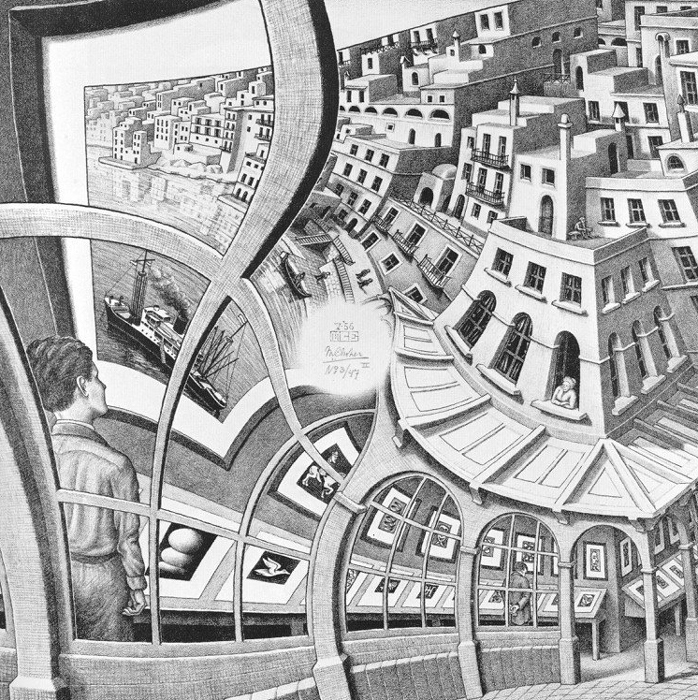 Em seu significado geral é todo conjunto de regras capazes de dirigir uma atividade qualquer.
Sentido utilizado por Platão, por essa razão, ele não distinguia arte (technè) de ciência (epistemè).
Technè
O domínio global do conhecimento divide-se em duas esferas:
Arte Judicativa – consiste em conhecer.
Arte Dispositiva ou imperativa – consiste em dirigir determinada atividade com base no conhecimento.
Para Platão Arte era a arte do Raciocínio, a filosofia no seu mais alto grau, isto é, a dialética.

Formas de Arte:
Poesia
Medicina
Política Guerra
Justiça
Perspectiva Platônica
Arte como ordenação
Arte como realização
Compreende todas as atividades humanas ordenadas (inclusive a ciência) e distingue-se da Natureza.
Todos e qualquer fazer que implica em transformar pelo conhecimento.
As ciências, principalmente as quantitativas, confiam demasiadamente na fidedignidade do raciocínio lógico (formal) e dos argumentos dedutivamente válidos – bem como confiam nos argumentos indutivos, ou seja, aqueles argumentos que partem de um conjunto de dados particulares para teorias gerais (Universais).
É filosofia que possui a tarefa de contestar ou determinar quais visões normativas devem ser sustentadas.
Questões de primeira  ordem
Questões sobre as razões pelas quais  as ciências ainda não podem ou talvez nunca sejam capazes de responder: 
O que é tempo?
O que é um número?
O que é justiça?
O que é a belea?
Questões de Segunda Ordem
Sobre os motivos que fazem com que a ciência ainda não possa lidar com as questões de primeira ordem:
Quais são os limites da ciência? Como ela funciona? Como ela deveria funcionar? Quais são os seus métodos? Onde são e onde não são aplicáveis?
Características da ciência
Ortodoxa empírica

Controlada

Inconstante

Experimental e laboratorial
Características da atividade não-científica
Abordagem não-experimental

Sem método ou procedimento (científico)

Aberta a auto-sugestão
Ciência Moderna como filosofia
O progresso da ciência convergem para a compreensão do fazer da filosofia

Cientistas filósofos 

Determinismo e evolucionismo.
Crítica à atividade científica
A validade do conhecimento produzido pela ciência não pode se fundamentar apenas nos métodos e procedimentos tidos como “rigorosos”.
O método da ciência pensado como universal
Os métodos das ciências naturais não são aplicáveis para as ciências sociais

Séculos XVIII e XIX – Evidência do pensamento positivista –  A ideia de progresso científico ilimitado. Defesa da visão orgânica das ciências – Sociedade como um organismo vivo.